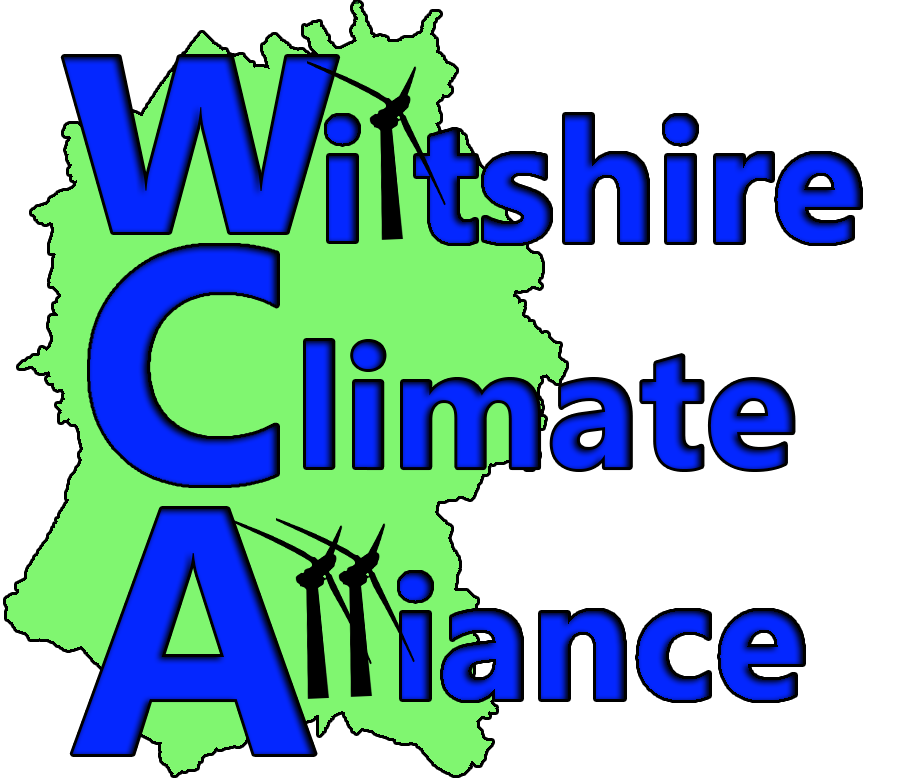 GREEN RECOVERY!
SURVEY RESULTS
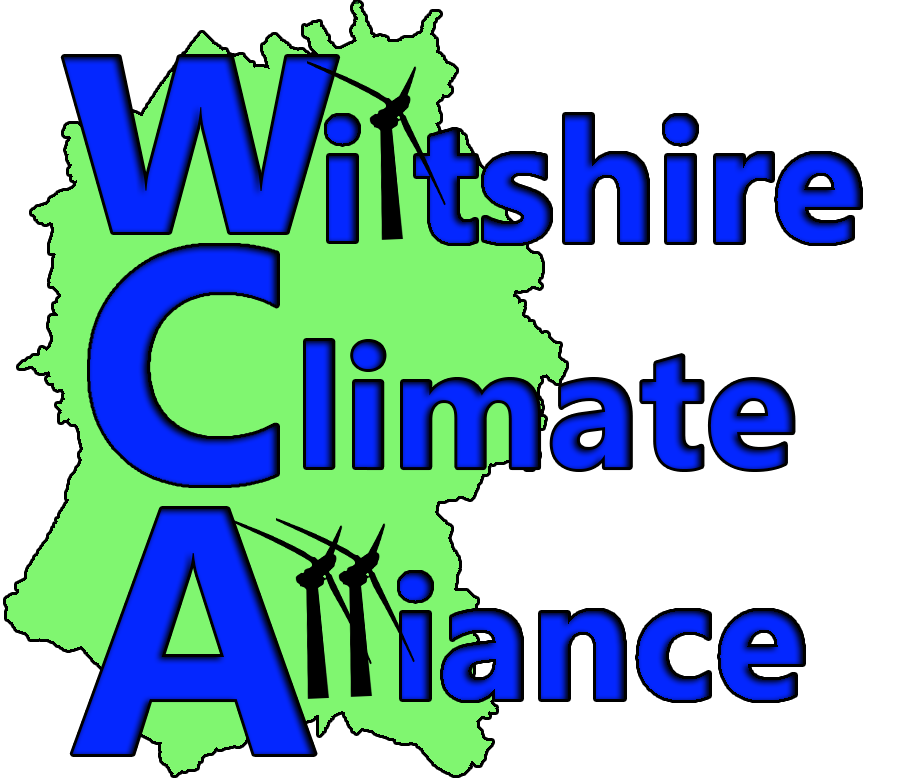 89
Respondents =
02/07/2020
Date survey open =
14/07/2020
Date survey closed =
The survey was distributed via our mailing list, Facebook page & website. It was completed mainly by our member base which consists of different environmental groups throughout Wiltshire. As was to be expected, the results are slightly weighted but clearly shows the thoughts and feelings of WCA and its members.

We hope to develop this survey and share to a wider audience to help feed back to the Council what Wiltshire residents think are the most important areas of action.
Our survey results show that 73% of people believe that ‘Inclusion of EV charge points in planning permission for new developments’ is a very important area of council action.
‘Increased Provision of footpaths and pavements linking towns with neighbouring villages’ received 92% of responses in the important & Very important category.
Transport, Access & Roads
Whilst the area which left people the most divided was not surprisingly ‘Reduced spending on roads with a halt on all new road construction’.
Other areas you told us the Council should be considering;
Transport, Access & Roads
Increased at grade crossing points on main roads for pedestrians and cyclists.
A ban all fossil fuel cars in Wiltshire by 2030.
Introduction of traffic tolls & zero emission zones to reduce traffic and lower pollution. 
Introduce no traffic days to allow residents to take to the streets, play and reduce air pollution. 
Promotion of electric bikes and Council to encourage their employees to use them. 
Education on scale of eco-refurbishment to bring CO2 emissions from housing to sustainable levels.
Speed restrictions max 20 mph or 10 mph through residential areas, 50mph on all non-motorways.
Local, cheap & regular electric buses joining up estates, town Centres and neighbouring counties. 
No relief roads that just open up valuable arable and wildlife land to develop, building firms are destroying our heritage.
Stop building car-dependent housing estates.
Other areas you told us the Council should be considering;
Transport, Access & Roads
Bespoke public transport hailed by an app giving pick-up time and location.
Rapid and fast chargers for all taxi ranks with incentives for electric taxis.
Pedestrianisation and investment in people friendly mobility infrastructure in town centres.
Provision of wildlife highways by leaving verges to grow and rewilding as many areas as possible.
Support the Wilts and Berks Canal restoration to provide an additional walking, cycling & boating green conduit. 
Promote car sharing, multi-ownership & community transport schemes for rural areas.
Incentives to encourage more public transport use and less car use for regular journeys
Ensure school children can safely walk or cycle to school.
Mapping exercise to ensure a safe alternative route for non motoring transport.
Ensure pavements within towns and along country roads are clear for people to walk along safely and Wheelchair access to all paths and walkways.
88% felt that ‘Increased energy efficient standards for all new housing’ was a ‘very important’ area of concern. This would be one area of concern that would make a huge positive impact.
Buildings
Only 54% of people thought that ‘promotion of existing Wiltshire zero carbon homes, and tour for councillors’ was ‘very important’ whilst 18% were neutral to the idea.
Other areas you told us the Council should be considering;
Buildings
Zero carbon newbuilds with rainwater harvesting, greywater reuse & solar panels.
All newbuilds must include affordable homes to enable mixed communities.
Baseline audit by all Councils as soon as possible to ensure real progress on Co2 reduction.
Big landlords should be incentivised to make their homes carbon neutral and eco-friendly.
Mandatory for new build developments to incorporate wild-life areas for insects, birds etc. 
All new builds to be on a regular bus route and to have pathways for access to community services.
Solar powered/wind generated street lightening, factories, shops & council buildings. 
Lobbying of Govt. for stronger carbon reduction requirements in planning.
No building on greenfield sites.
New eco settlements to take pressure off existing settlements.
Other areas you told us the Council should be considering;
Buildings
Town & parish councils to form a zero-carbon planning group to help generate ideas & enthusiasm.
A zero-carbon retrofit programme may be unrealistic. I recommend guidance from the STBA for pre-1918 buildings, STBAuk.org.
Planning permissions dependent on developers demonstrating compliance with 'future proof' best energy efficiency practices.
No planning permission granted unless house has net zero carbon footprints and takes into Consideration disabled access in planning.
Education of Wiltshire Councillors highlighting the CO2 generated by the Council and county.
Active enforcement of building energy efficiency standards.
Sustainability is key, no dodgy off-setting and fudging of figures. 
Large housing schemes are forced to provide walking / cycling routes to the nearest town or village.
The stand out response in this category with 98% of responses shared between the ‘Important’ and ‘very important’.
Energy & Power
as interestingly, nobody thought that investment in renewable energy, such as solar and wind, should be deemed unimportant.
The area that received the highest percentage of ‘not important’ and ‘fairly unimportant’ (17%) was ‘landscape assessment for wind power to guide future development’. We must really dislike assessments…
Other areas you told us the Council should be considering;
Energy & Power
As you can see, a few were concerned about the replacement of agricultural land with Solar panels so this highlights the need for careful consideration & creative thinking when it comes to providing solutions.
This should be integrated, there are lots of community energy initiatives, support them!
New houses should be required to have Solar Panels and be orientated for best use of solar panels.
Education about CO2e reduction and about people can do to support the 2030 target.
Investigation of potential for District Heat Networks for county's major settlements.
Install solar panels or wind turbines in all suitable existing council-owned assets.
Investigate scope for hydro-electric power generation in Malmesbury.
Develop strategies to enable national, community and individual generators to build resilience into fluctuating renewable electricity supplies through provision of local energy storage.  
Not at the cost of agriculture, we need roofing to support solar not land.
Solar farms which disfigure the countryside & make poor use of agricultural land - the first option should be solar panels on existing buildings, including commercial buildings, warehouses etc.
Nature & Wildlife
Arguably, this could be considered the most important category so far as the percentage of responses in the ‘very important’ & ‘important’ categories for all options remained above 90%.
This was also the area in which people had the most to say, here's a short essay in brief..
97%
93%
93%
91%
Other areas you told us the Council should be considering;
Nature & Wildlife
Education of Highways officers on the importance of trees and how to manage them adjacent to the highway without damaging the highway.
Handing over to the local community the wildlife plan/verges/parks/natural land in stewardship. 
Ecosystem restoration projects to ensure that the land is restored so species can thrive. 
Designation of land as protected/spaces where humans are not allowed to go.
Ban on all hunting/trapping/snaring allowing populations of badgers, foxes, birds of prey, weasels. 
Support for small independent farmers as they are the lifeblood of the local food system. 
Introduction of Council owned farms to move away from factory farming which is one of the biggest contributing factors to climate and environmental crisis and source of zoonotic pandemics.
Designate un-used land as common land and cultivate it for wildlife/local food production.
Promote self help/voluntary action to 'clean up' and restore local urban and rural environment. 
Cease charges and improve access for bulk refuse delivery to remove 'incentive' for rural fly tipping.
Assist all Council farm tenants to convert to agroecological practices.
Other areas you told us the Council should be considering;
Nature & Wildlife
Increased funding for Wiltshire wildlife & linking them with schools to educate.
Lobbying Govt. to ensure that the Agriculture Bill helps drive down carbon emissions from agriculture.
Encourage reduction in farming with herbicides, fungicides, insecticides & artificial chemical fertilisers. 
Educate public on dangers/harm to both wildlife and human animals by use of toxins on open land. 
Buy environmentally friendly, buy people friendly, buy organic.  
Make provision of nesting cavity bricks, bat boxes/cavities, insect crevices/houses part of planning permissions.
Encourage contracts with agricultural business that include nature-friendly farming practices and cooperation with tree and hedge planting initiatives.
Stop or encourage cessation deep ploughing of land releasing carbon and damaging soils.
Subsidies for farms proven to be organic or wildlife friendly.
Significant reduction of meat in school meals & council controlled food supplies.
Adopt ecological practices for council owned green space management.
Leadership & Outreach
These two areas received the most ‘important’ & ‘very important’ ratings in total, which would indicate these were overall rated the most important.
Other areas you told us the Council should be considering;
Leadership & Outreach
WC to undertake training to understand the climate crisis such as 'The Carbon Literacy Project’
Set up targeting and reporting process to monitor councils progress.
Education and support services to help the population to see what is needed and what can be achieved. 
Lobbying for better policy and regulation via LGA and directly to Govt and work with Wiltshire's MPs.
WC to lobby Govt. for financial support for zero carbon and carbon reducing investment grants.
Towns to encourage environmental community champions e.g. schools and businesses.
All schools to include climate and biodiversity awareness education with regular updates.
Combine engagement and working with the current political power to sway more decisions towards Climate Emergency mitigation; Currently, the green lobby is seen to be 'too left wing' to work with, not sufficiently apolitical.
Value for money must remain an objective and not a reliance on the public sector. 
WC members need to declare whether or not they believe climate change and explain their reasons.
Greater learning & partnership with neighbouring local climate aware authorities e.g. Bristol & Stroud.
Support of local businesses and supplies to lower ‘supply miles’ and help sustainability.
We asked what else you think the council should be doing, and you told us…
Using Large scale change such as the Doughnut Theory of Economics by Kate Raworth.
Promote cost saving aspect of solutions to get more people on board.
Better waste management, less waste miles, no incineration & use of electric waste vehicles.
Council events to be plant based and educate public why.
Educate farmers on carbon impact and benefits of organic.
Promotion of technology that enables working from home, reduce commuting.
County-wide ban on plastic packaging.
Calculate what actions will gain the greatest CO2 reduction for the money available.
Establish a citizen's climate assembly to create healthy dialogue between different groups.
Instant fines for littering, fly tipping and dog mess, zero tolerance approach.
Push back on central government on areas where clashes exist on reaching net zero by 2030.
Consultancy with residents on plans to build on any countryside plot.
We asked what else you think the council should be doing, and you told us…
Centre of excellence to catalyse local growth in green tech, infrastructure, transport & agroforestry.
Educate female school children about re-useable menstruation products.
Prevent the incinerator project in Westbury. 
Council should not to apply for road building grants or any other that would result in a net increase in carbon emissions.
Look to develop green industry in Wiltshire.
Move the engineering expertise from the aerospace industries to green industries. 
Promotion and incentives for local farmers and industries to minimise transport miles for consumers within Wiltshire.
The Council must submit progress reports to Central Government Departments stating where action is required by Central Government when the Council lacks either the financial and expert resources or authority to execute necessary changes.
Promote a green economy.
We asked what else you think the council should be doing, and you told us…
Encourage re-use and not replacing things that aren't broken.
Local authority schools should be supported to launch 'grow your own' initiatives where children help to grow food served in canteens. All schools vegetarian. 
Strengthen protection of all-natural environments, gain popularity by encouraging wildlife and the enthusiasm of the public to love their wildlife - and habitats.
Food waste management.
Re-painting outside walls white to reflect heat in the summer.
Improve air quality, ban fires and log burners in cities.
Allow green businesses and hubs to use empty premises to create a vibrant high street.
Time has almost entirely run out to avert the catastrophic consequences of climate breakdown. Speed is of the essence. This is an emergency - treat it as if it is one!!

And just some straightforward advice for Wiltshire Council… 
Stop tinkering around the edges, listen to the science and be bold!